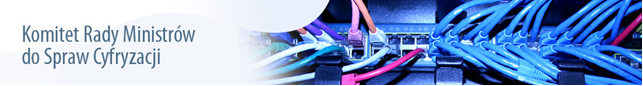 Zintegrowany System Zarządzania Grupą Szpitali w celu podniesienia jakości, dostępności i kompleksowości udzielanych świadczeń, zapewnienia konkurencyjności szpitali publicznych oraz poprawy efektywności ekonomicznej szpitali klinicznych

Wnioskodawca: Minister Zdrowia  
Beneficjent: Warszawski Uniwersytet Medyczny 
Brak partnerów projektu
Źródło finansowania:  POPC 2.2 konkurs 7 
Całkowity koszt projektu: 34 264 996,04 zł 
Planowany okres realizacji projektu : 1.04.2019r. do 31.12.2021r.
1
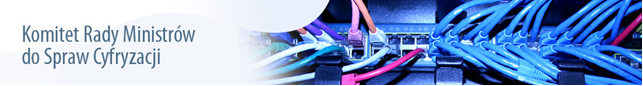 CEL PROJEKTU
Cel projektu - Usprawnienie procesów back-office, przyczyniające się do podniesienia jakości, dostępności i kompleksowości udzielanych świadczeń, zwiększenia konkurencyjności szpitali publicznych oraz  poprawy efektywności ekonomicznej szpitali klinicznych.
Cele szczegółowe projektu:
Rozbudowa systemów informatycznych usprawniających świadczenia usług zdrowotnych przez podniesienia jakości procesu obsługi pacjentów,
Poprawa dostępności do danych medycznych, operacyjnych oraz statystycznych dla upoważnionych instytucjipublicznych  oraz pacjentów i  podmiotów zewnętrznych,
Usprawnienie procesu gromadzenia danych i informacji w podmiotach biorących udział w projekcie zwiększających skuteczność zarządzania, 
Optymalizację kosztów funkcjonowania podmiotów i racjonalizacja dysponowania środkami finansowymi,
Zwiększenie poziomu dostępności, wydajności i bezpieczeństwa systemów informatycznych, w tym przetwarzających i udostępniających dane i informacje.

Projekt wpisuje się w cel szczegółowy 3: Cyfryzacja procesów back-office w administracji rządowej określonego dla  POPC Oś priorytetowa II. E-administracja i otwarty rząd.
2
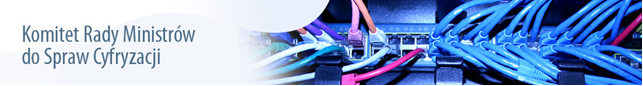 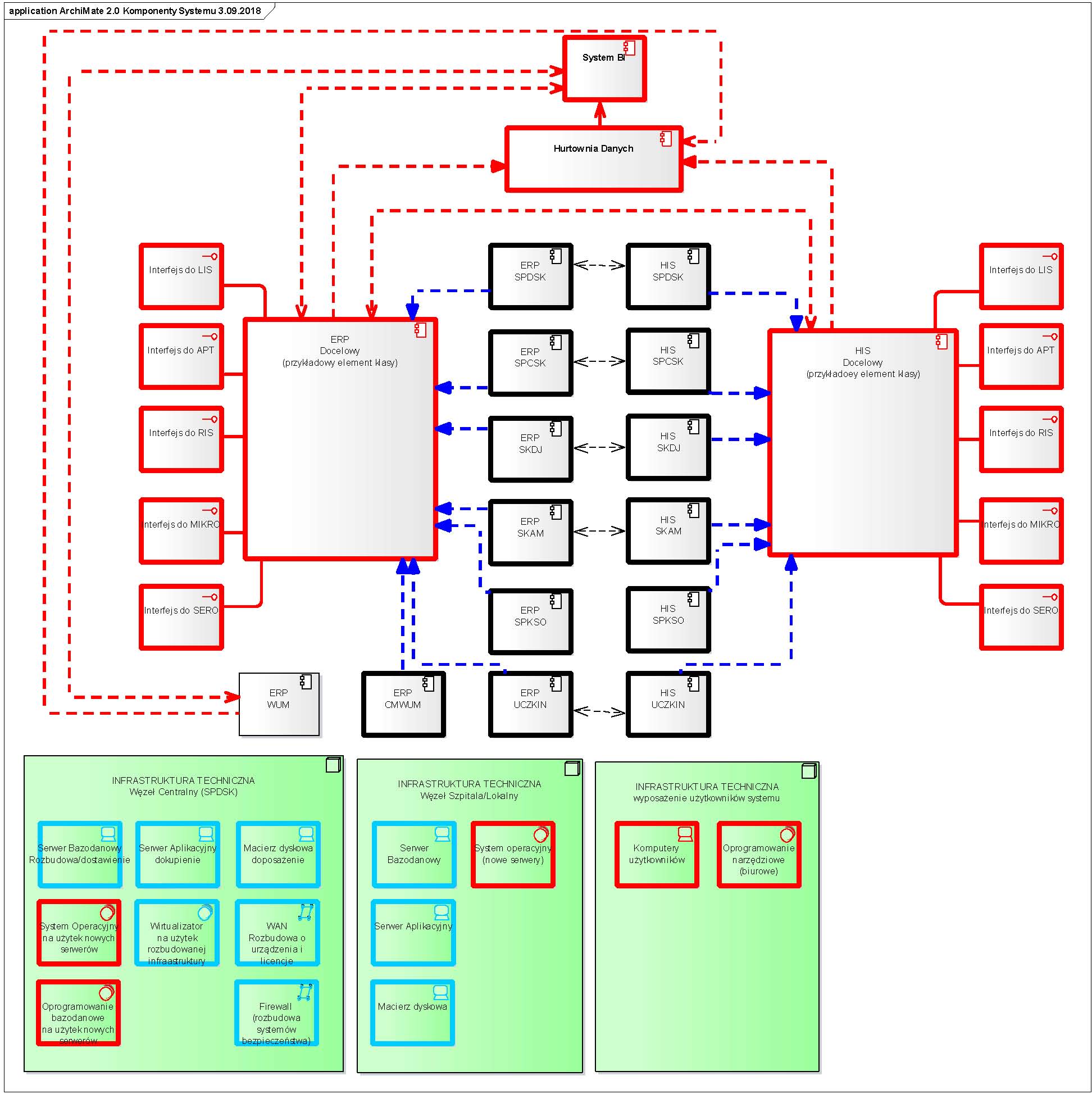 3
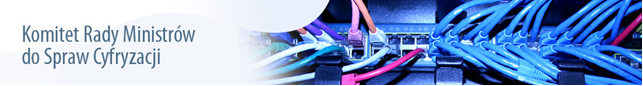 4
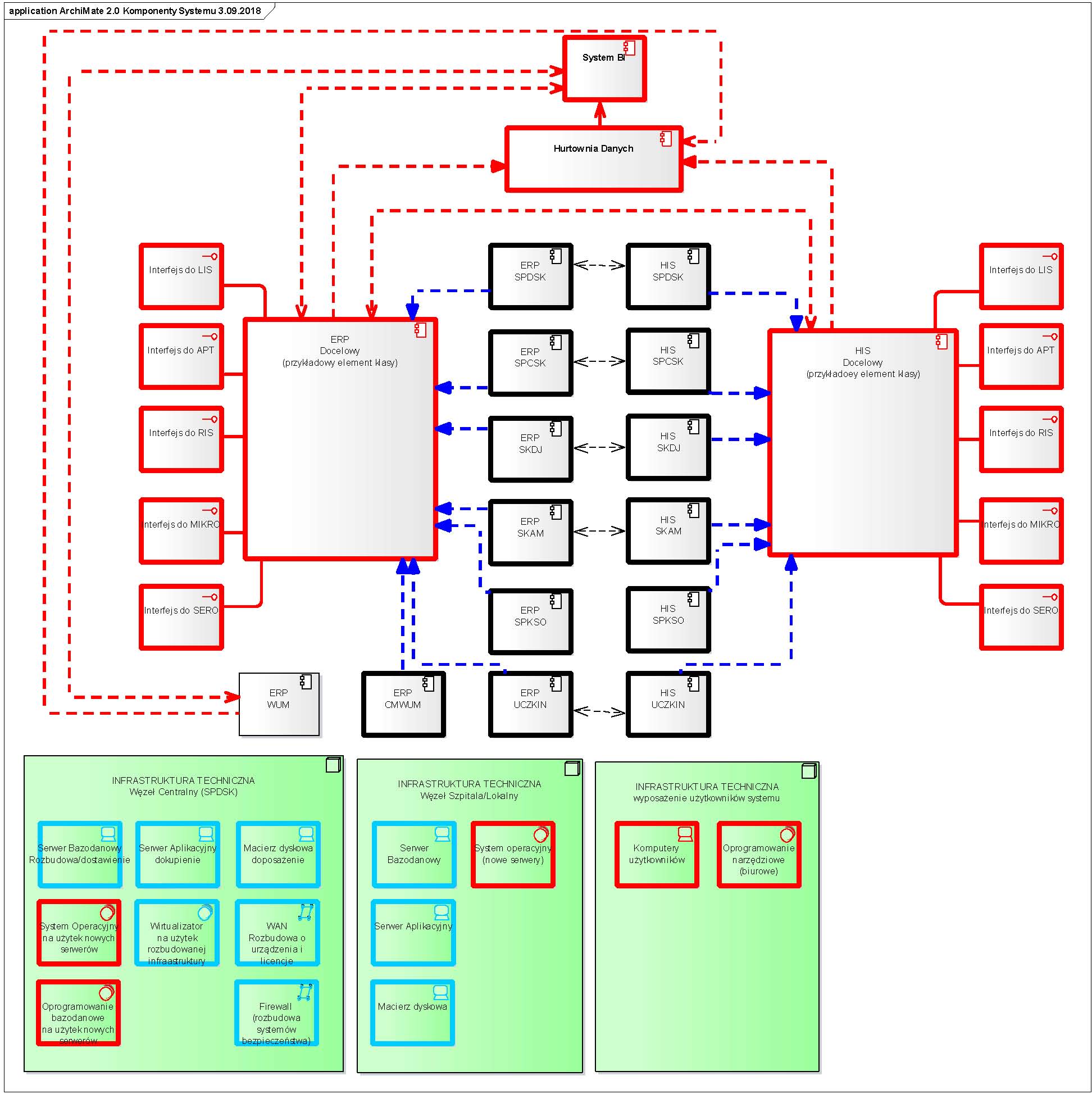 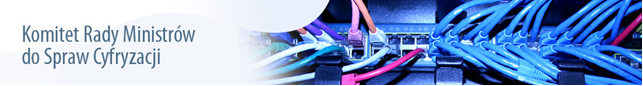 5